Strukturální krize a přizpůsobení
Evropa ve světové ekonomice
2020
Konec zázraku
Konec 60.let – vyčerpání extenzivního růstu (pracovníci z AGRI. a jihu E; rekonstrukce INDU, zavedení masové výroby a vybudování infrastruktury; US technologie);
GER zpomaluje, FRA se drží, GB pokračuje v erozi pozice; skandinávský model (suroviny, kvalifikace, korporativismus, koheze – konkurenceschopný INDU);

Vyčerpání zásoby práce, imigrace:
W.GER zpomalení z 5,1 na 3,1% (příliv práce z jihu ustal, SVE železná opona – Turecko a Irán 2,16mil v 1971);
FRA – domovský status kolonií – kulturní enklávy, nevhodná kvalifikace, příliv imigrantů z býv. kolonií do GB a NED;

Sociální tlaky - stávky, hodnotové změny:
poválečná generace – renesance aktivismu; samozřejmost - základní životní standard vs. práce jako osvobození (válečná generace);
kvalita života (ŽP, sociální jistoty); práce dle sociálního statusu;
kritická reflexe US politiky (Vietnam);

Protesty ve FRA 1968: průmysl (růst minimální mzdy o 35% a mezd o 10%) (ITA, NED, DEN, IRL), zaostává produktivita – konkurenceschopnost; pokles zisků – propouštění; aktivizace odborů;
Inflační prostředí po pádu B-W systému, neexistuje plán na přechod k intenzivnímu růstu; problémy keynesiánského modelu – stagflace;
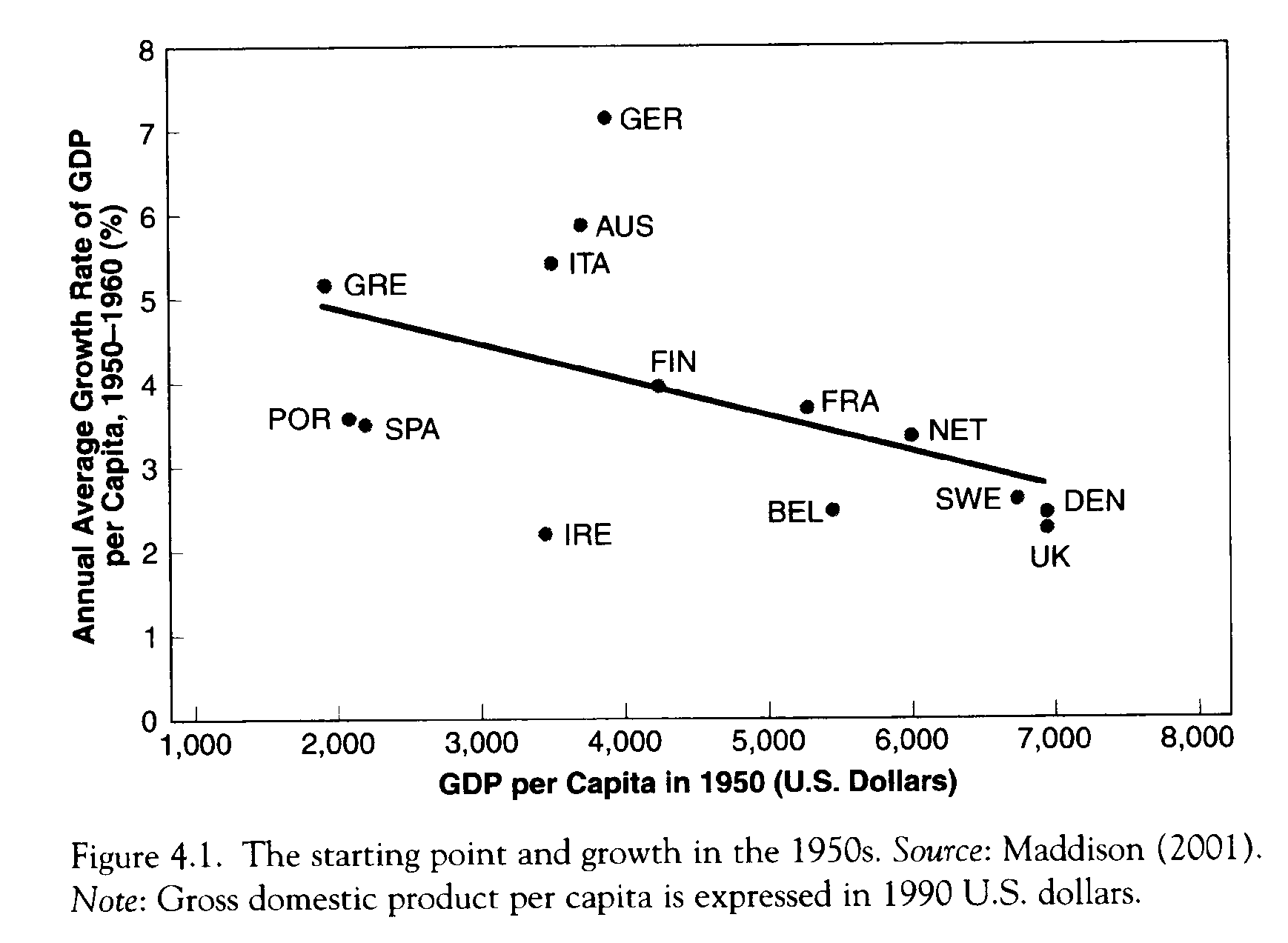 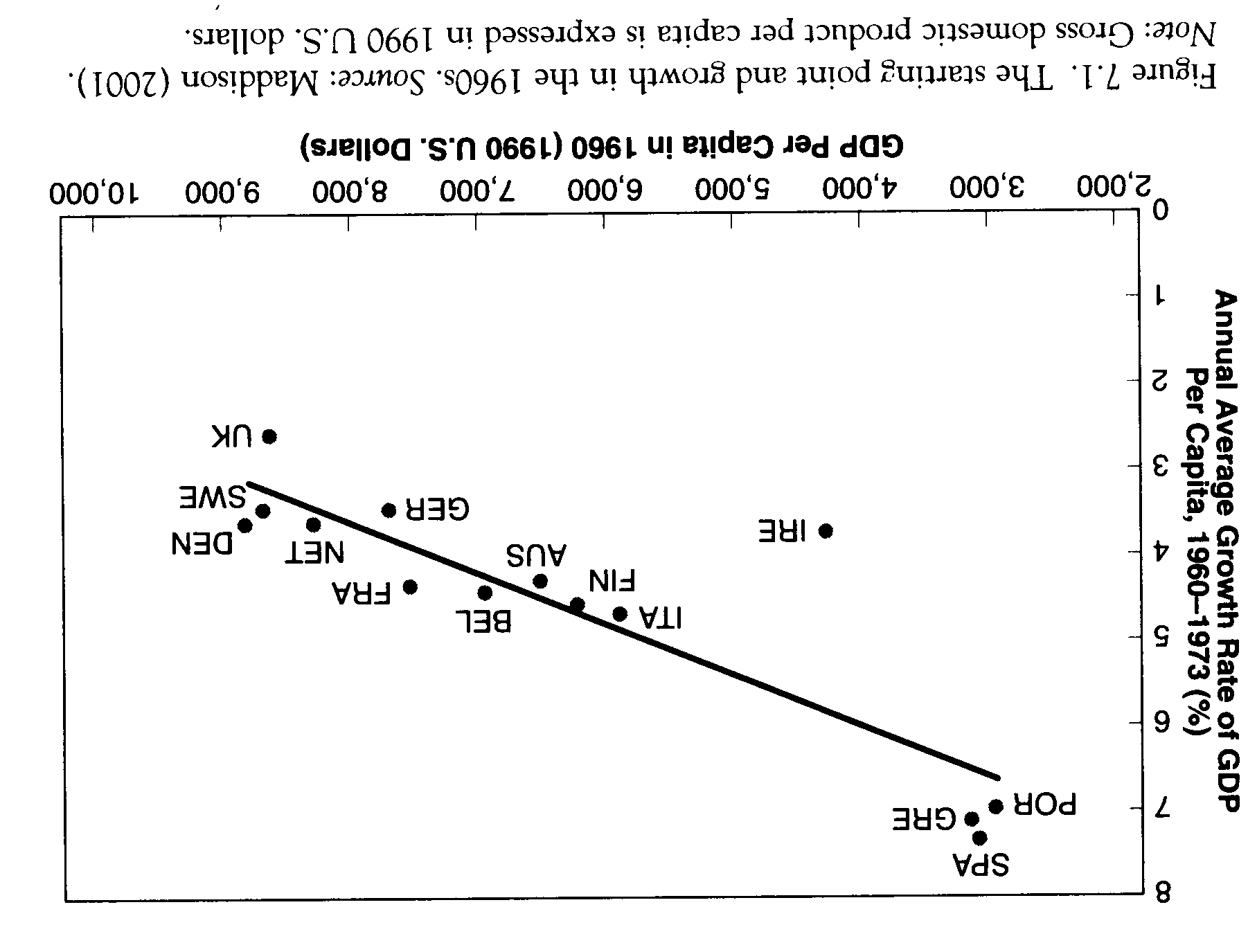 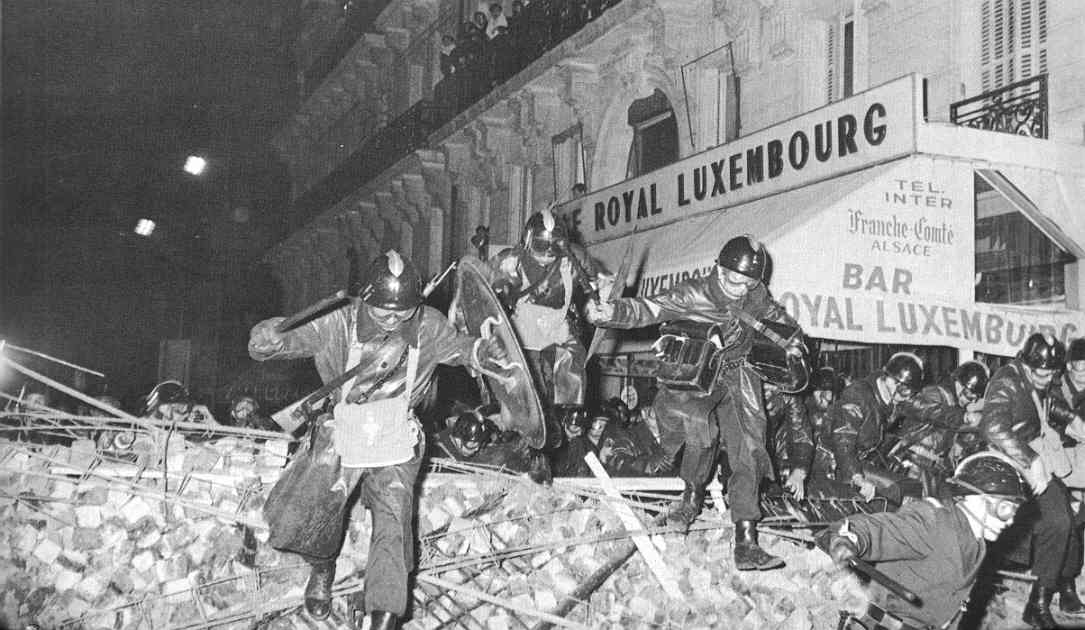 Produkt na obyvatele a hodinu práce (procenta)
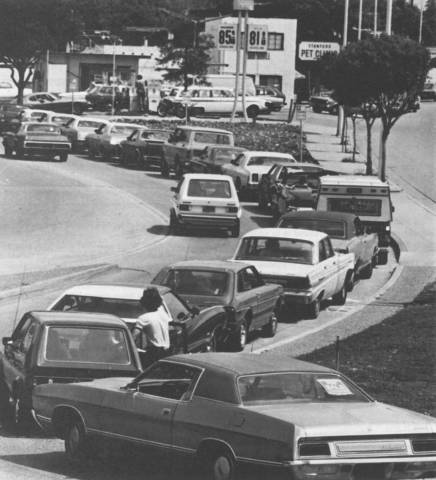 Ropné šoky
Šoky v období zpomalování světové ekonomiky 1960-1973 E +4,6% a US +4%; do 1980 jen 2,3% a 1,5%;

Levná ropa podporovala růst:
nahradila uhlí (kromě GB) – těžba citlivá záležitost; 
rozvoj kapacit těžby (Irán, Irák, SA, KUW, LIB), dopravy (tankery a terminály); rozvoj energ.náročných odvětví (auta, chemie, ropa jako palivo) 
kooperace s US (Blízký východ) – koncese již v 20letech; 1980 25% světové produkce a 80% E spotřeby;
1968 OPEC pevné ceny, devalvace US (B-W), závislost FRA 72,5% a ITA 78,6%;

Ropný šok 1973 – Jomkipurská válka:
OPEC 5% redukce těžby a embargo (US a NED) – kartel; šok (z 2,6 USD na 11,7 USD), podpora Arabských požadavků (stažení IZR);
Druhý šok 1979 – Iránská revoluce (70.léta 10x nárůst ceny);

Šoky: B-W, inflace 13-15%, růst nezaměstnanosti, stimulace – fiskální deficity, sociální neklid, pokles konkurenceschopnosti + nástup NIC;
Dopady na Světovou ekonomiku – přesun příjmů k OPEC (malá poptávka), prostředky pro zhoršení dlužnické pozice DCs s ISI strategií (ty stojí mimo GATT liberální trendy) – strukturální přizpůsobení;
Monetární reformy v AIC;
Primární zdroje energie v západní Evropě (procenta)
Strukturální změny AICs
Robustnost ekonomik AICs v reakci na komoditní šoky:
Ochrana průmyslu (dostatečné rezervy 1980s); omezení energetické náročnosti a významu náročných odvětví; 
Diverzifikace - komodity (plyn) a regiony (Severní moře; Afrika – Nigérie, Angola; Aljaška a Mexický záliv);
Stimul pro inovace (těžba, úspory); (zelené technologie…);
Kartel (SA – free riding; 1991 malé zvýšení) vs. flexibilita AICs (precedens);

Vlny růstu:
19st. pára, vysoké pece, železnice (potraviny, oděvy, kovové výrobky);
20st.  chemie, elektřina, doprava (motorizovaná pozemní, námořní kontejnerová, letecká); spotřební zboží (automobily, spotřebiče) a vybavení domácností (elektřina, plyn, voda);
od 80.let. 20st.– elektronika, komunikační, informační a výpočetní technika
E není dominantním zdrojem (vs. 19st) ani nezískává technologie od hegemona (20.st.); přechod na inovační fázi (samy US pod tlakem inovátorů);
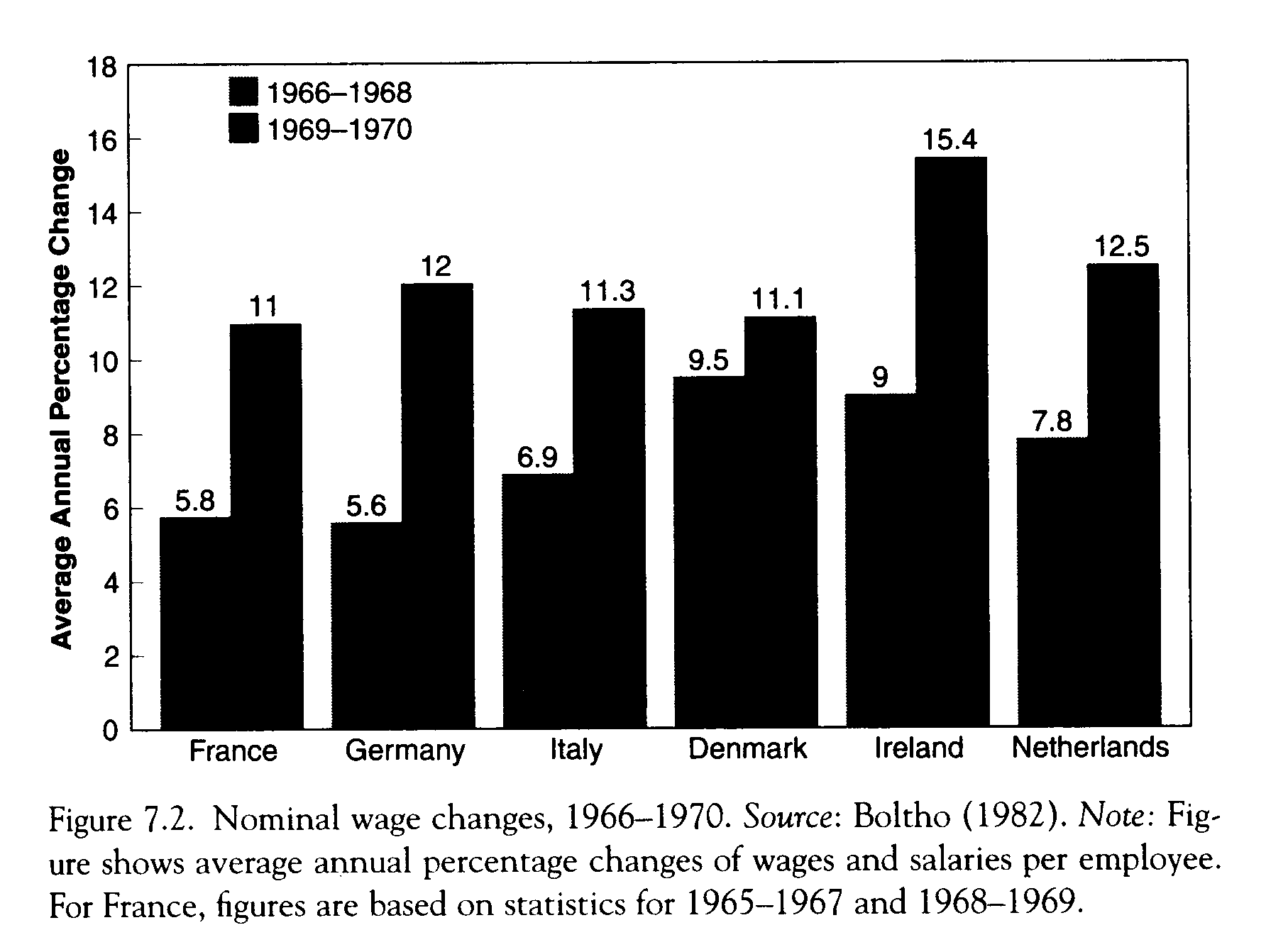 Růst produktu na pracovníka 1960-2000 
(průměrný roční růst v procentech)
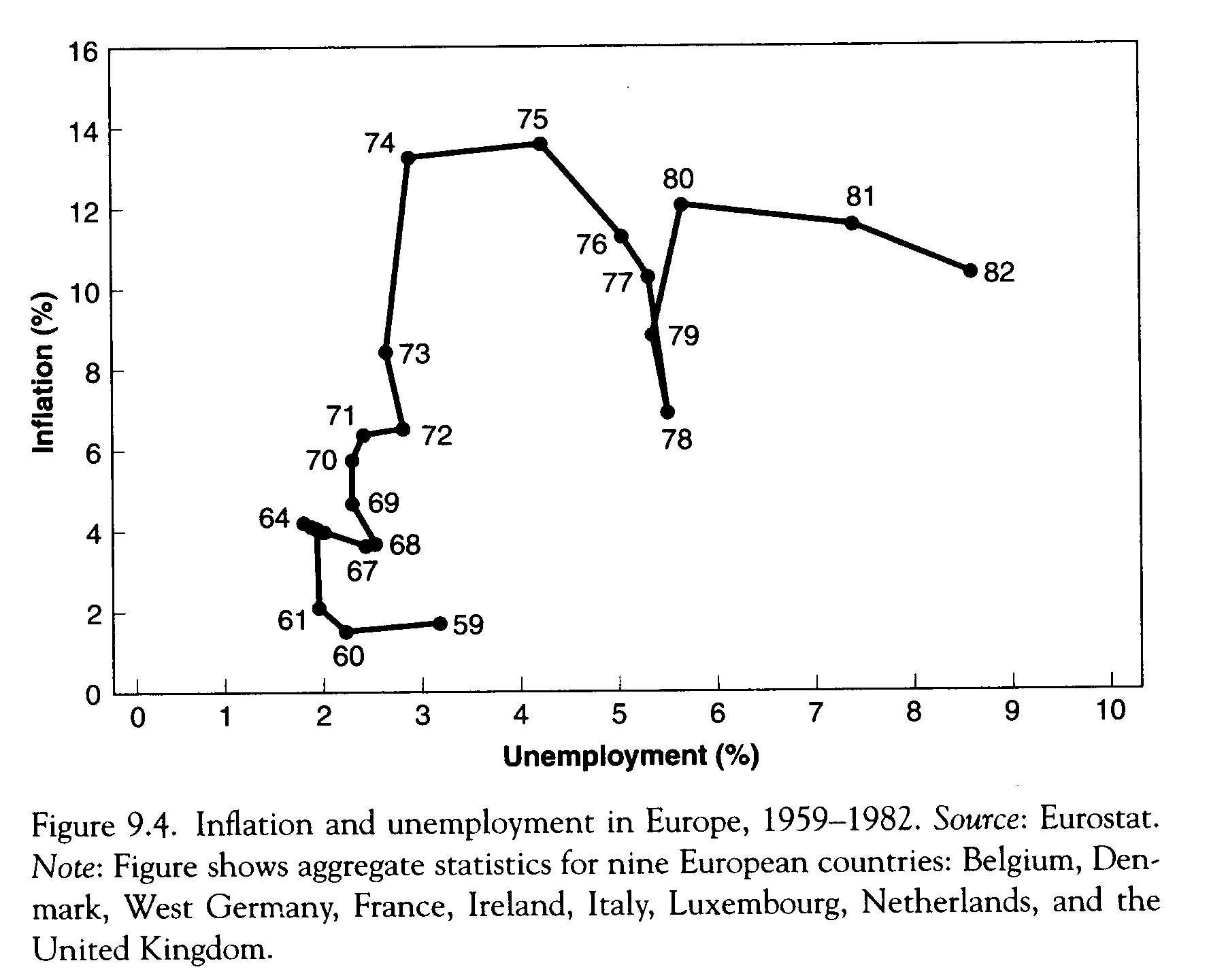 Reforma státu blahobytu
Výdaje na sociální programy v 80.letech 30% HDP (US 21% a JAP 18%)
vzdalování od poslání – pojištění (snižování rizika a marginalizace) -> snížení motivace;
minimální standard na základě občanství – poprvé možná existence bez příjmu mimo solidaritu rodiny, komunity (neformální sankce);
nižší tlak na výkonnost, na akceptování konkur. mzdy, nestatusové pozice bez bonusu;
v kontextu zpomalení, zhoršení směnných relací, nárůstu konkurence; posílení nátlakových skupin -> aktivní stimulují aktivity ostatních;
mezera mezi E a US (JAP) se rozevírá + penetrace NIC;  

GB reforma (M.Thatcherová):
4letý plán (1979) – monetární restrikce (proti inflaci), omezení veřejného sektoru, omezení odborů – flexibilnější trh práce; konfrontace stávek;
Pomalé přizpůsobení – inflace 11,9%, zvýšení úrokových měr – posílení libry a recese; pokles produktu o 4,8%, zdvojnásobení nezaměstnanosti (10,5%);
Uvolnění politiky 1981 (volnější měnová, pokračující fiskální restrikce);
Pokles cen ropy a úrokové míry 14%;
Privatizace a prodej majetku;
Teprve pak zvýšení produktivity v důsledku deregulace; snížení podílu veřejných výdajů pod 40% HDP jen pomalu a v důsledku obnovy růstu;
 revize sociálního státu v demokratických podmínkách skoro nemožná, pokus USA (Reagan) v kontextu studené války a v GB po 30 letech frustrace ze slabého výkonu;
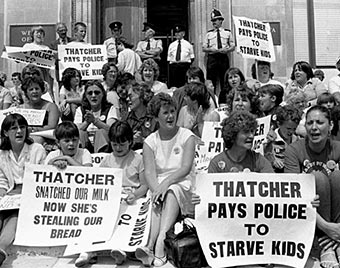 Hospodářský vývoj ve Velké Británii (procenta)
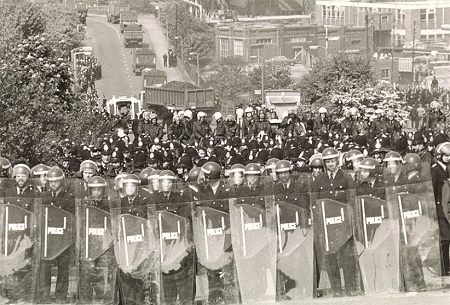 Výdaje veřejného sektoru 
(jako procento domácího produktu)
Instituce
Eichengreen – stejné instituce, které byly základem úspěchu po WWII, byly příčinou problému v 70. letech
Možnosti extenzivního růstu (přesun výrobních faktorů, akumulace fyzického kapitálu, přebírání postupů a technologií, produkce známého zboží) vyčerpány – nutnost přechodu na růst intenzivní (inovace – nové/neznámé způsoby produkce nebo nové produkty);
Velké (státní) E banky – konzervativní investice do velkých podniků a známých výrob vs. decentralizovaný kapitálový trh US (sázka na úspěch, IT);
Sociální výdaje – jistota v období přesunů faktorů do masové produkce – vedla k posílení spolupráce v rámci tripartity vs. překážka pro růst v prostředí vyžadujícím flexibilitu; 
Participace zaměstnanců na řízení vede ke konzervativnímu přístupu k inovacím, restrukturalizací a zavádění technologií pro zvýšení produktivity;
Státní podniky které byly motorem investic a pokroku – nyní často odkázány na podpory, usilující o protekci, bašta nátlakových skupin.